LITERATURA DEL BARROCO
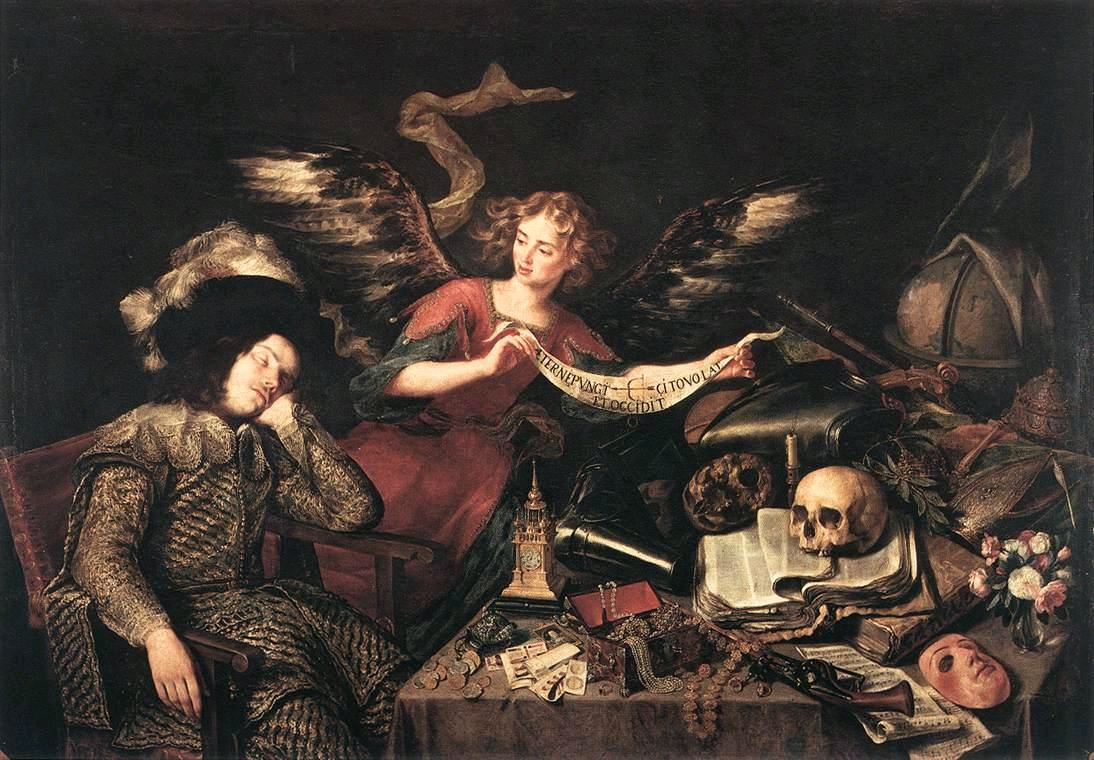 Góngora y Quevedo
The Knight's Dream de Antonio de Pereda
https://youtu.be/P_SfrQk_Mvk
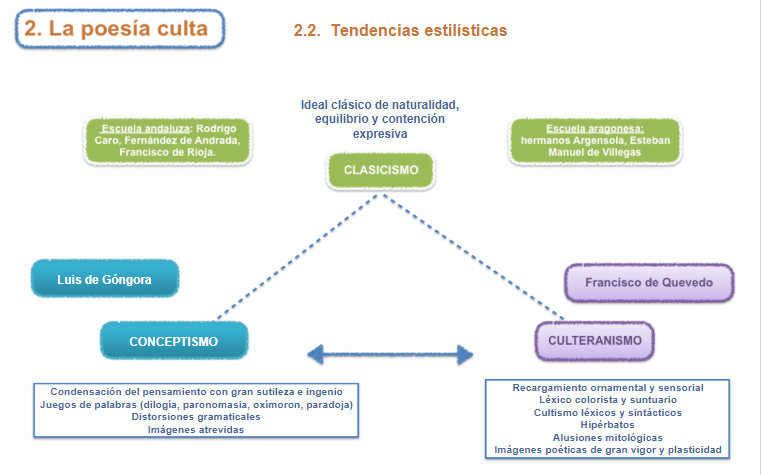 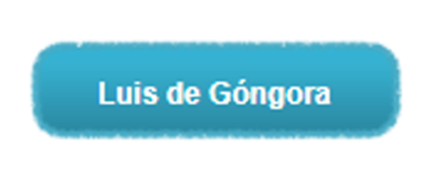 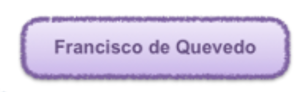 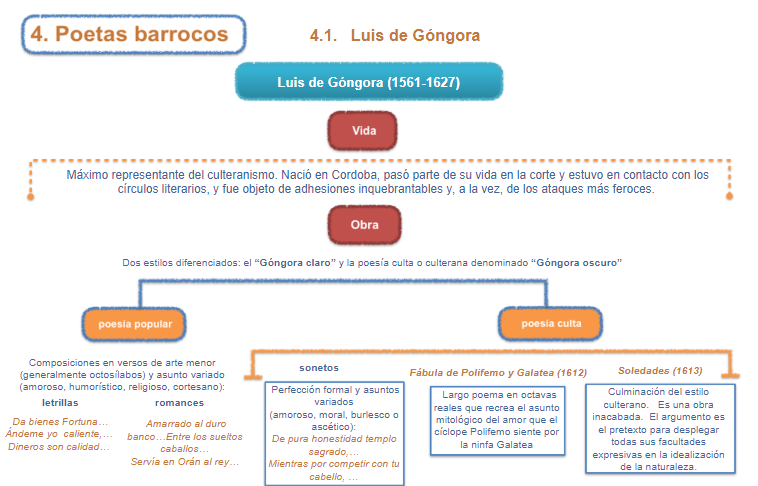 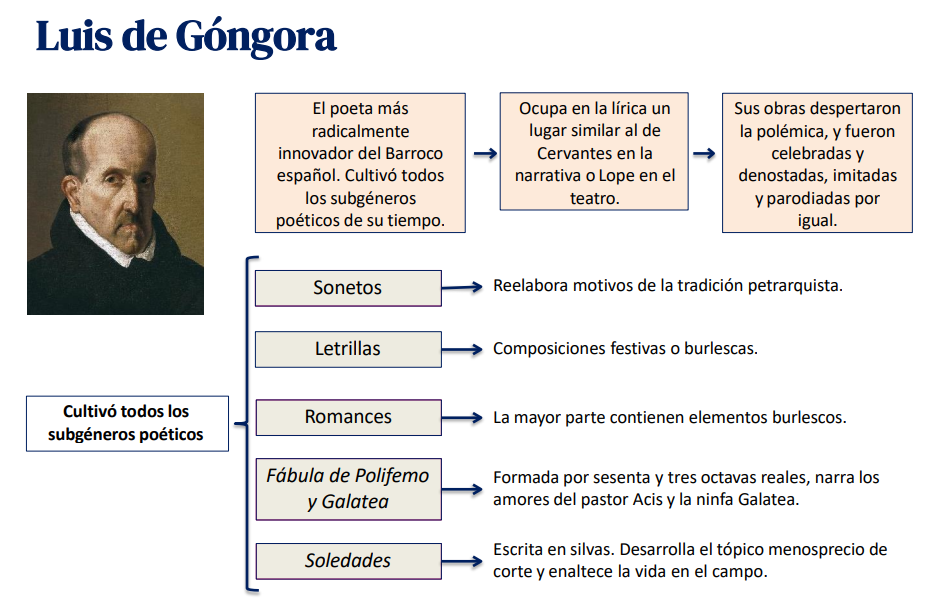 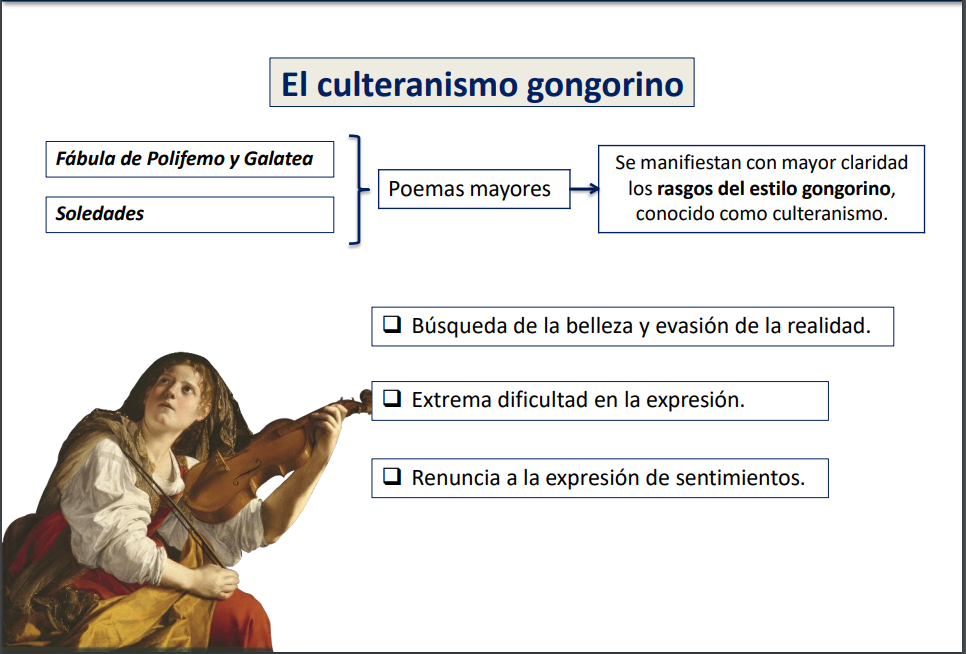 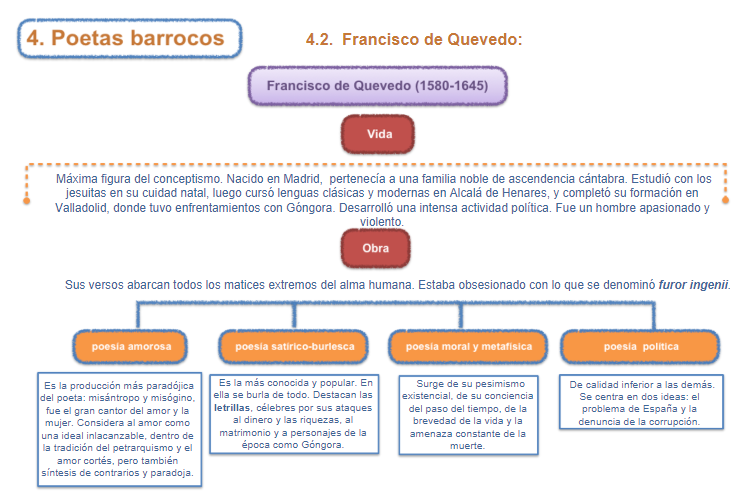 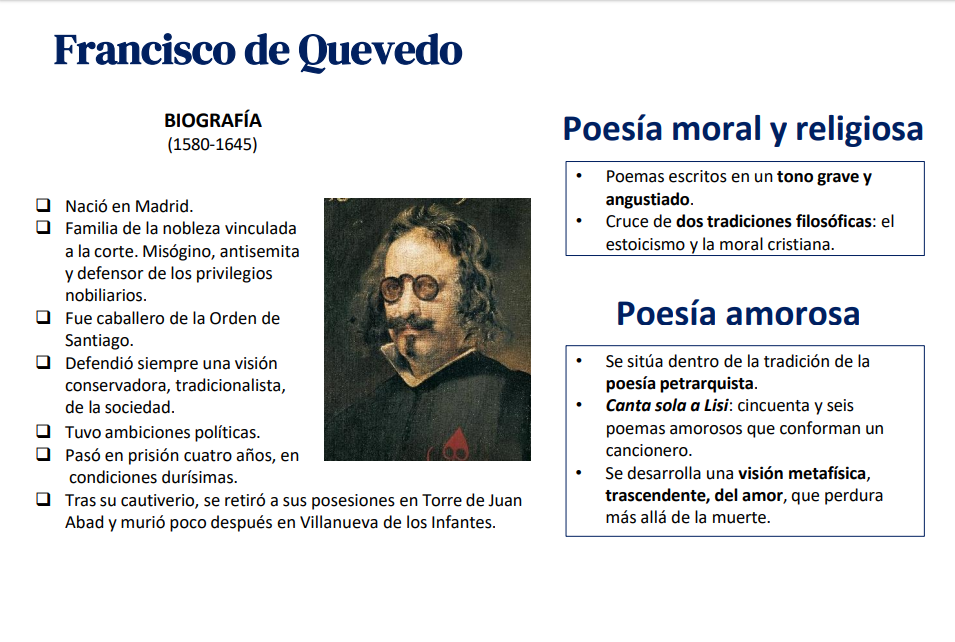 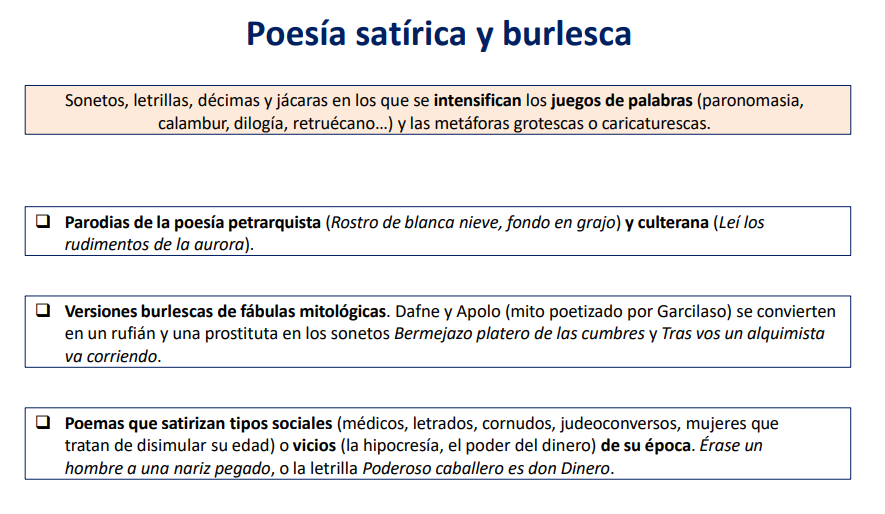